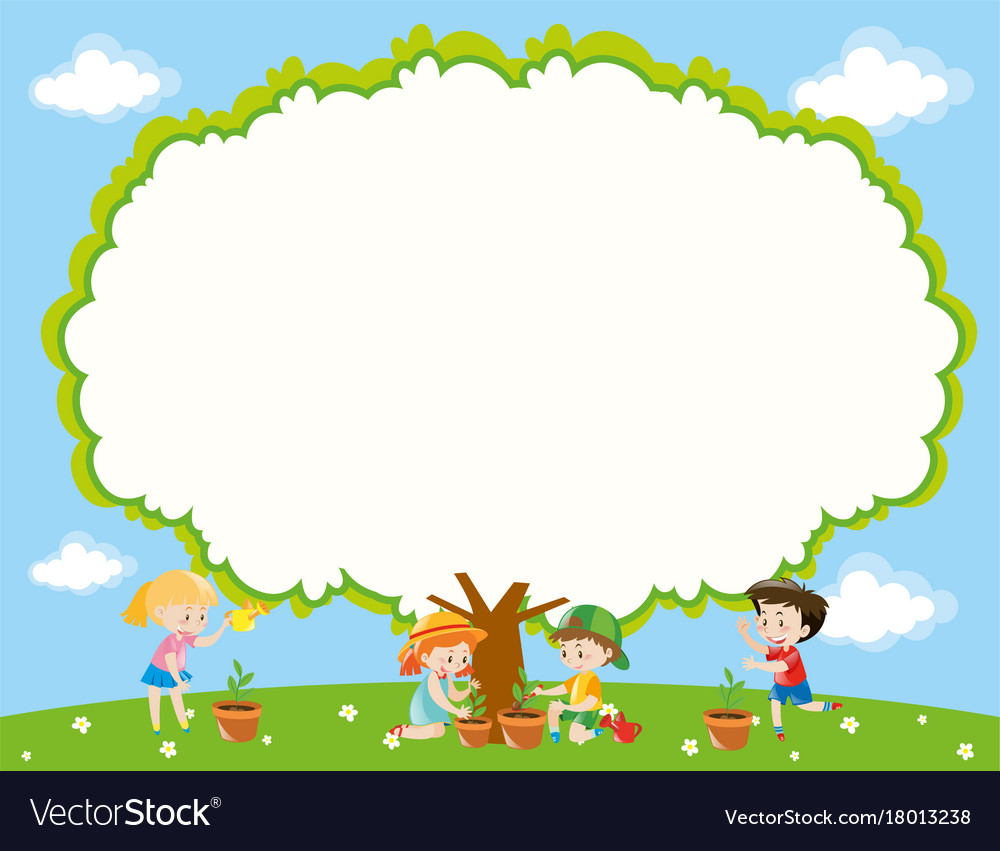 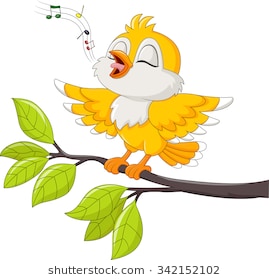 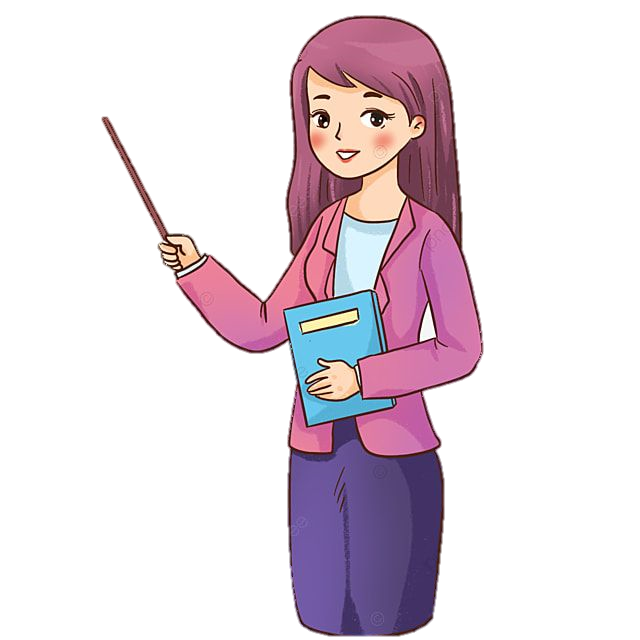 Chào mừng các em đến với tiết học hôm nay
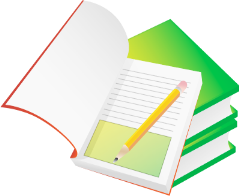 LÀM QUEN VỚI  CHỮ SỐ LA MÃ·
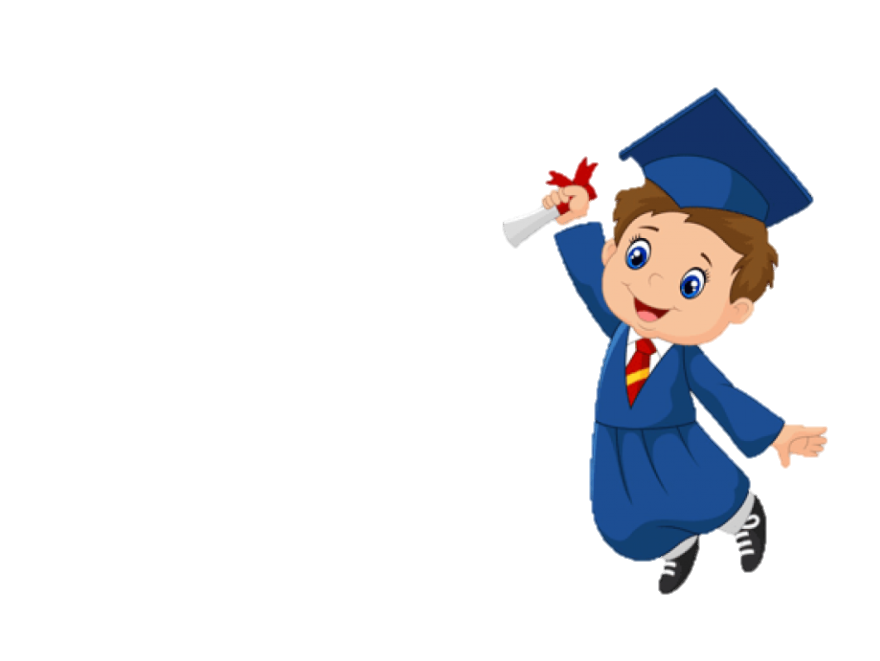 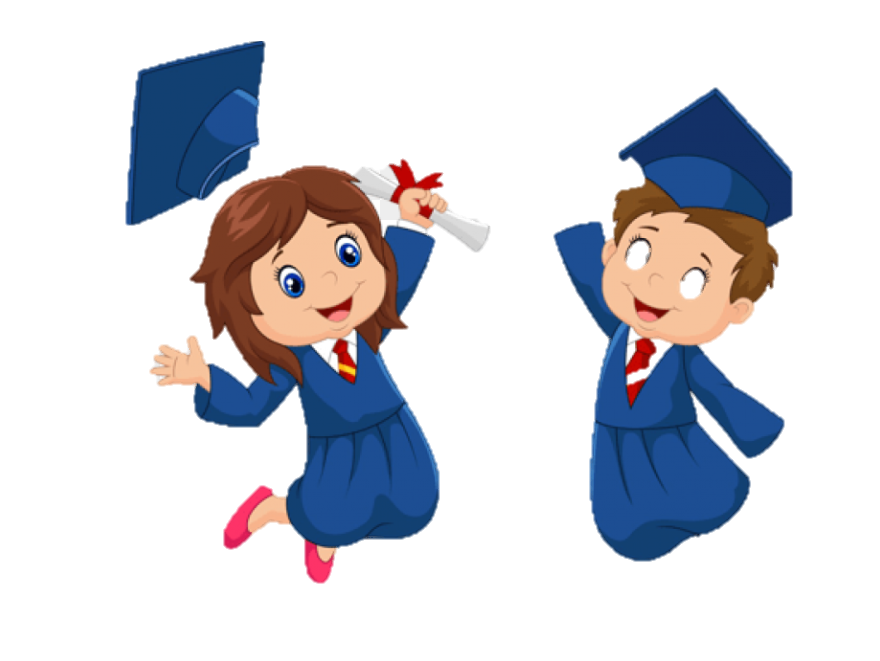 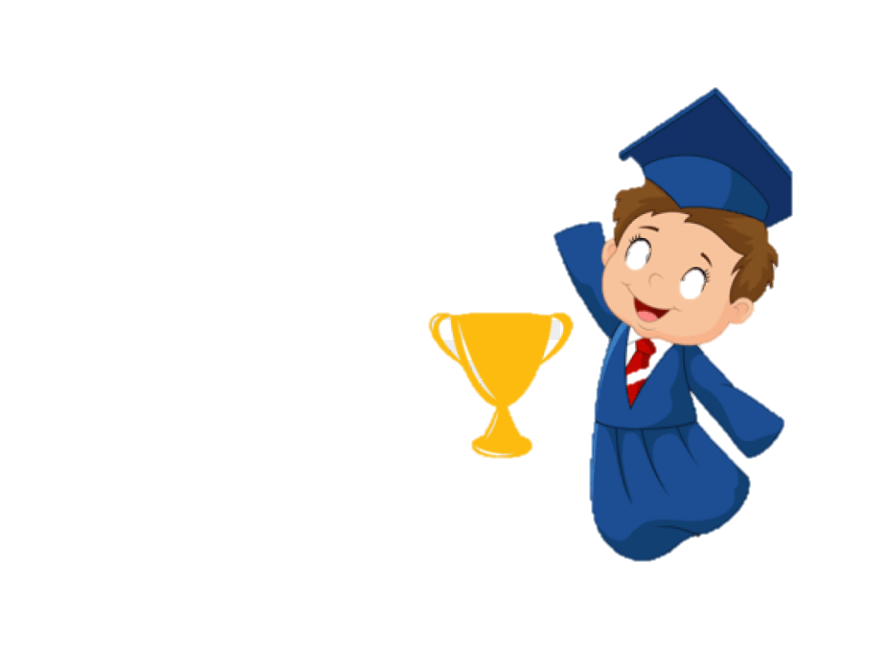 KHỞI ĐỘNG
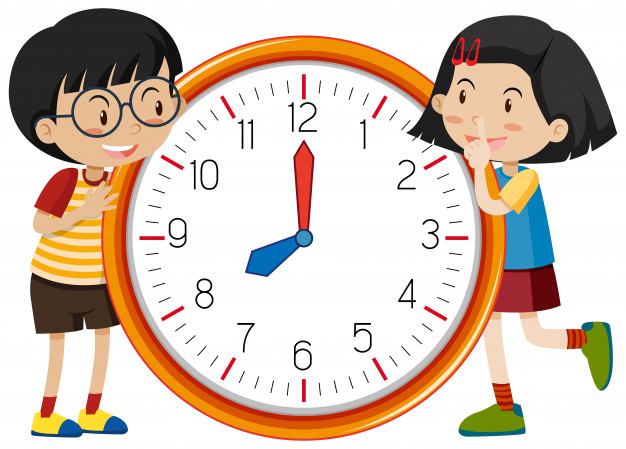 Đồng hồ chỉ mấy giờ?
8 giờ
KHỞI ĐỘNG
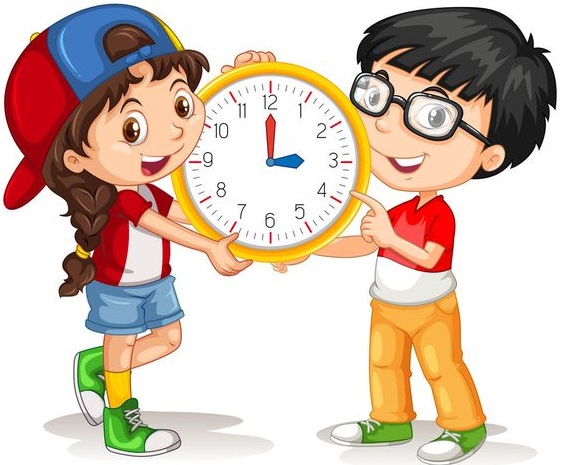 3 giờ
Đồng hồ chỉ mấy giờ?
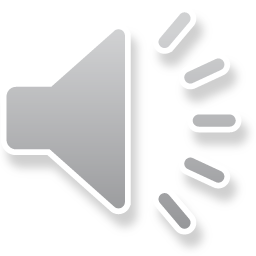 LÀM QUEN VỚI  CHỮ SỐ LA MÃ·
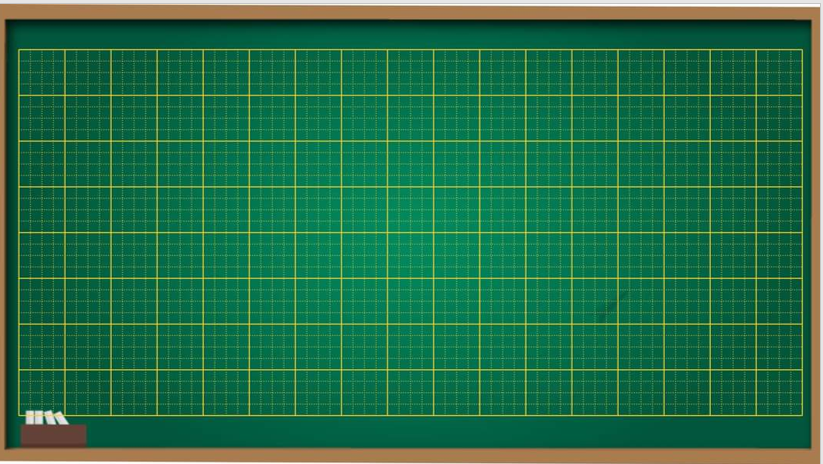 Thứ năm ngày 3 tháng 3 năm 2022
Toán
Làm quen với chữ số La Mã
Yêu cầu cần đạt·
Bước đầu làm quen với chữ số La Mã và một vài chữ số La Mã thường gặp.

Nhận biết một vài số viết bằng chữ số La Mã như các số từ 1 đến 12. Số 20, 21
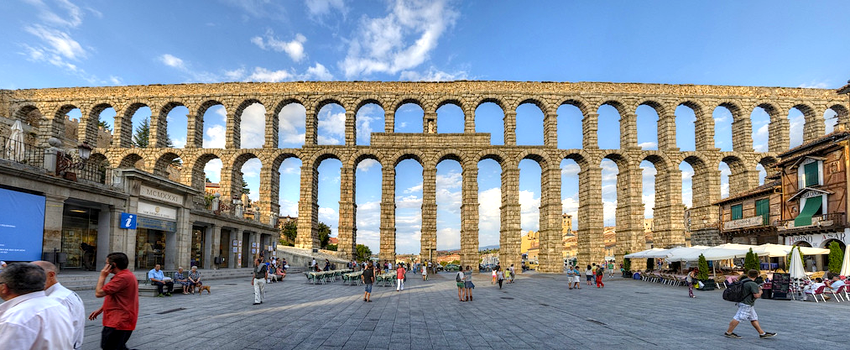 Số La Mã hay chữ số La Mã là hệ thống chữ số cổ đại. Dựa trên một số ký tự Latinh nhất định được dùng trong thời cổ đại và đã được người ta chỉnh sửa vào thời Trung Cổ để biến nó thành dạng mà chúng ta sử dụng ngày nay.
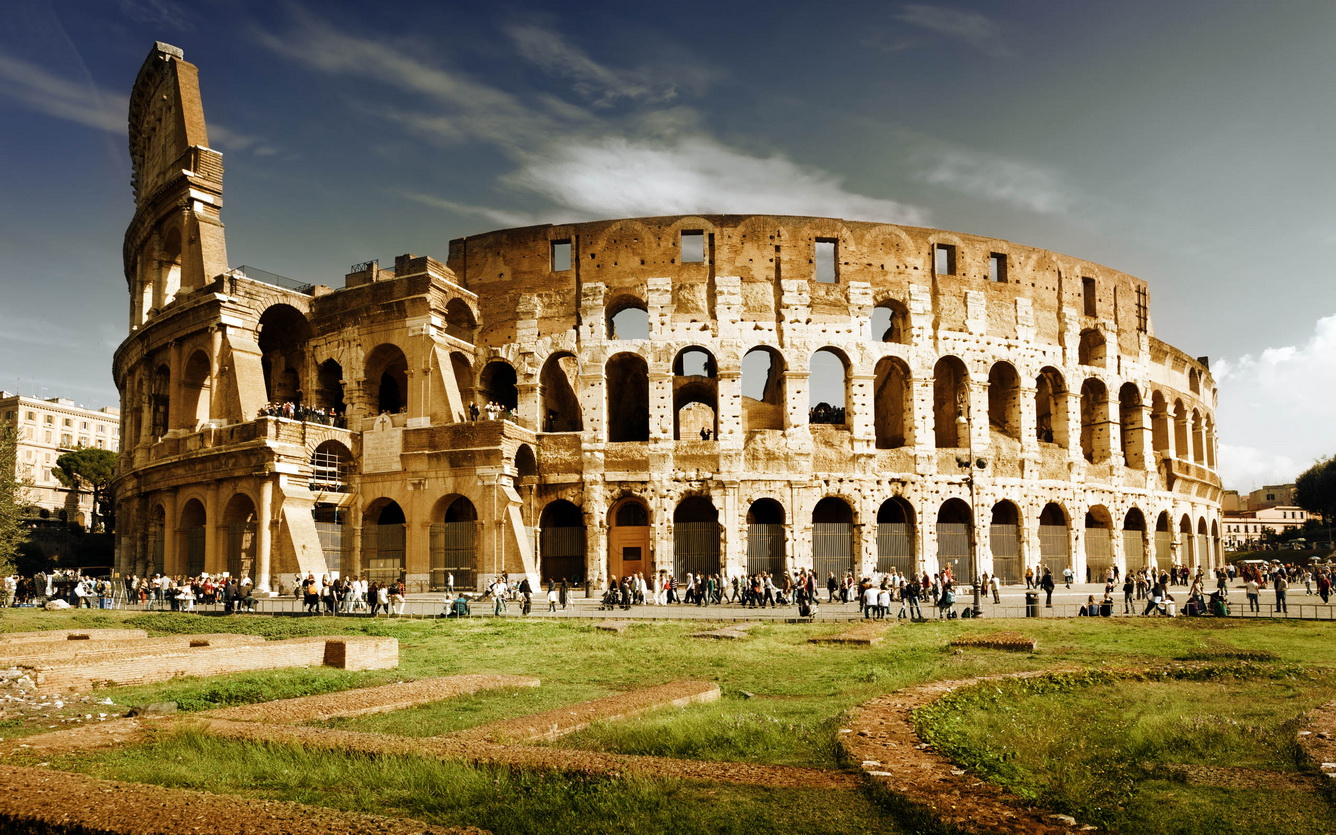 La Mã hay Rôma cổ đại là một trong những nền văn minh lớn nhất thế giới do nhu cầu kinh tế và nghiên cứu khoa học họ đã sang tạo số đếm La Mã.
  Ngày nay, số La Mã đc sử dụng để viết trên mặt đồng hồ, để ghi mục lục sách hay đánh số thứ tự cho một số hoạt động nào đó như là thế  vận hội Olympic.
Làm quen với chữ số La Mã·
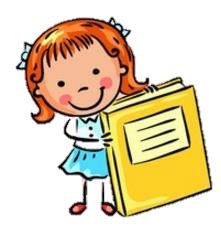 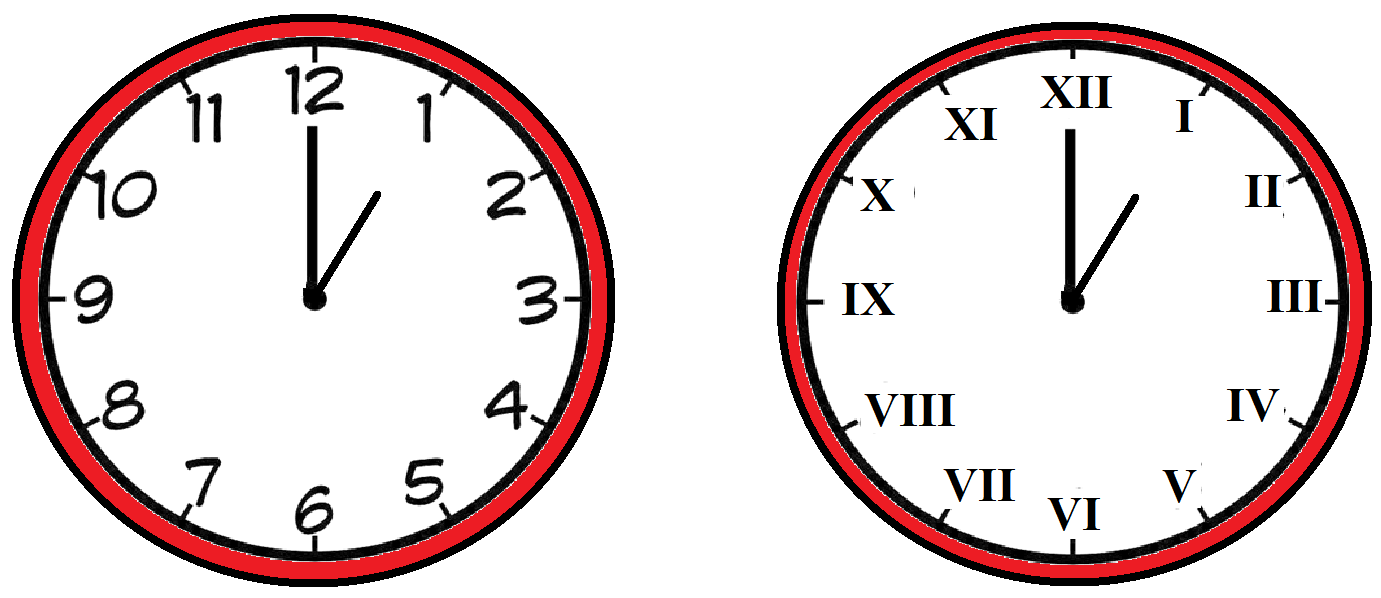 A
B
Chữ số La Mã
Chữ số tự nhiên
Hãy quan sát và cho biết hai mặt đồng hồ này có điểm gì khác nhau?
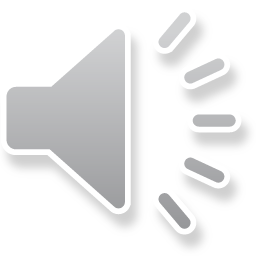 Làm quen với chữ số La Mã·
Các chữ số ở mặt đồng hồ được ghi bằng một số chữ số La Mã 
thường dùng sau:
I: một
X: mười
Đồng hồ chỉ 1 giờ
V: năm
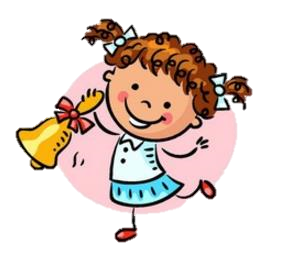 Làm quen với chữ số La Mã
Với 3 chữ số I, V và X La Mã ta có thể viết một vài số sau:
+ 1
+ 1
+ 1
I
I
II
I
IV
V
I
VI
I
VII
I
IX
X
I
XI
I
XX
XX
I
IIII
Như vậy, từ số I, V và X La Mã, ta tăng thêm đơn vị bằng cách viết thêm I, II La Mã vào bên phải số đó, ta được II, III và VI, VII, VIII, XI,XII và XXI.
Như vậy, từ số V và X La Mã, ta bớt đi I đơn vị bằng cách viết thêm I La Mã vào bên trái số đó, ta được IV và IX.
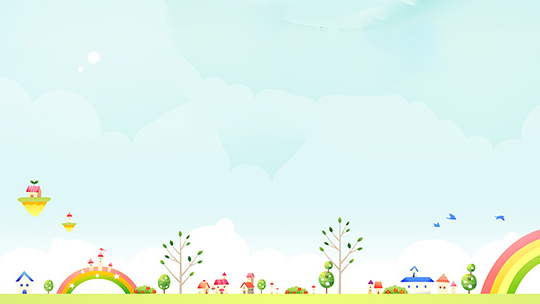 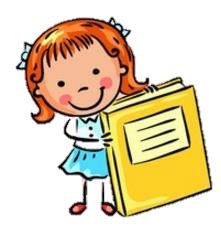 Giới thiệu các chữ số La mã
XII
VI
XI
X
VIII
VII
IX
IV
I
V
III
II
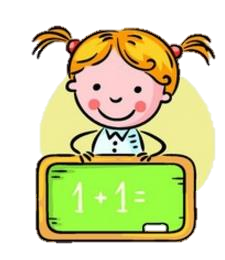 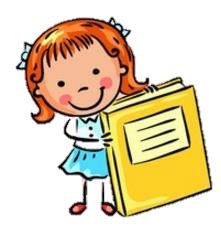 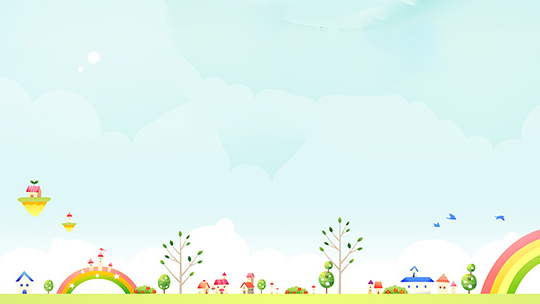 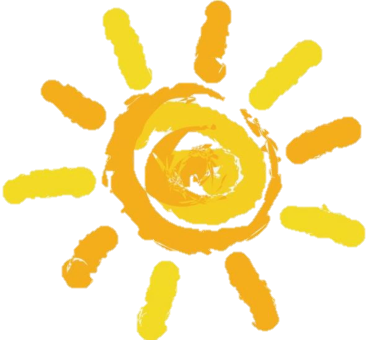 Quy tắc hình thành số la mã
Các chữ số I, X không được lặp lại quá 3 lần liên tiếp
Chữ V không được lặp lại quá 1 lần
- 1
IV
IX
Khi thêm chữ I vào bên trái chữ V hoặc X thì giá trị của V hoặc X sẽ giảm đi 1 đơn vị.
+ 1
VI
XI
Khi thêm chữ I vào bên phải chữ V hoặc X thì giá trị của V hoặc X sẽ tăng thêm 1 đơn vị.
Luyện tập
Thứ năm ngày 3 tháng 3 năm 2022
Toán:   Làm quen với chữ số La Mã.
Bài 1:
Đọc các số viết bằng chữ La Mã sau đây:
Một
I :
III:
Ba
V :
Năm
VII:
Bảy
IX :
Chín
XI :
Mười một
XXI:
Hai mươi mốt
Bốn
II :
Hai
IV :
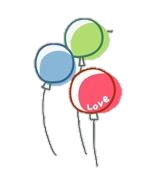 Mười
VI :
Sáu
VIII :
Tám
X :
XII:
Mười hai
XX :
Hai mươi
Thứ năm ngày 3 tháng 3 năm 2022
Toán:   Làm quen với chữ số La Mã.
Bài 2:
Đồng hồ chỉ mấy giờ?
XII
XII
XII
I
I
I
XI
XI
XI
II
II
II
X
X
X
III
III
III
IX
IX
IX
VIII
IV
VIII
IV
VIII
IV
V
V
V
VII
VII
VII
VI
VI
VI
B
C
A
Đồng hồ B chỉ 12 giờ.
Đồng hồ C chỉ 3 giờ
Đồng hồ A chỉ 6 giờ.
Thứ năm ngày 3 tháng 2 năm 2022
Toán:   Làm quen với chữ số La Mã.
Bài 3:
Hãy viết các số:  II,VI, V, VII, IV, IX, XI:
a) Theo thứ tự từ bé đến lớn:
II,
XI
IX,
V,
IV,
VII,
VI,
b) Theo thứ tự từ lớn đến bé:
IX,
XI,
VII,
VI,
IV,
V,
II
Thứ năm ngày 3 tháng 3 năm 2022
Toán:   Làm quen với chữ số La Mã.
Viết các số từ 1 đến 12 bằng chữ số La Mã.
Bài 4:
I,
II,
III,
V,
VI,
VII,
VIII,
X,
XI,
XII
IV,
IX,
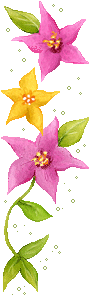 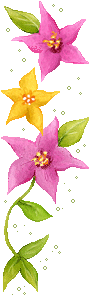 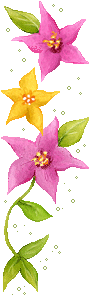 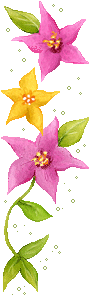 I
II
III
IV
VI
VII
IX
VIII
XI
XII
X
V
1
6
2
8
7
4
3
9
11
5
12
10
Thứ năm ngày 3 tháng 3 năm 2022
Toán:   Làm quen với chữ số La Mã.
CỦNG CỐ
XX
XXI
20
21
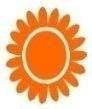 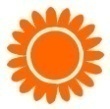 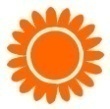 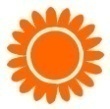 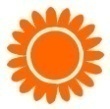 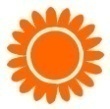 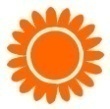 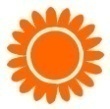 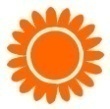 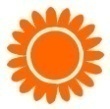 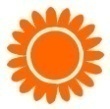 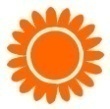 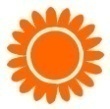 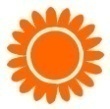 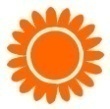 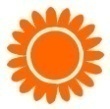 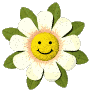 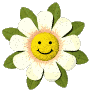 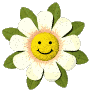 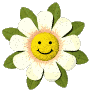 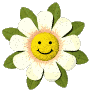 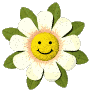 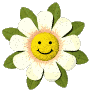 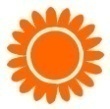 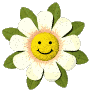 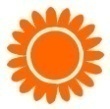 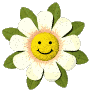 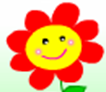 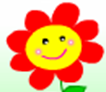 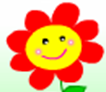 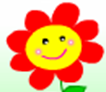 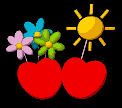 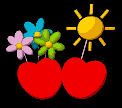 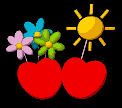 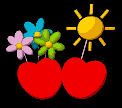 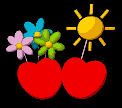 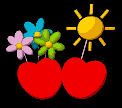 1
2
1
2
3
3
4
4
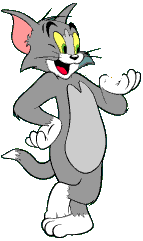 §äc sè : XXI
§äc sè  :  I X
Đọc số : XII
Đọc số: XX
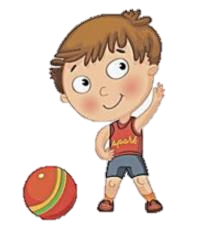 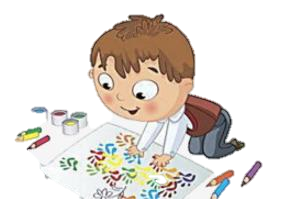 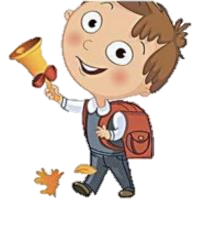 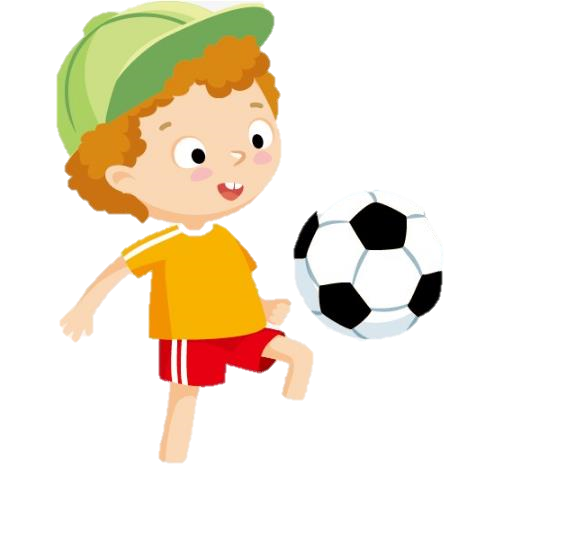 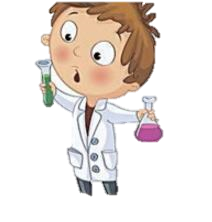 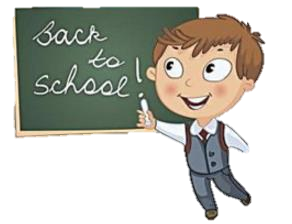 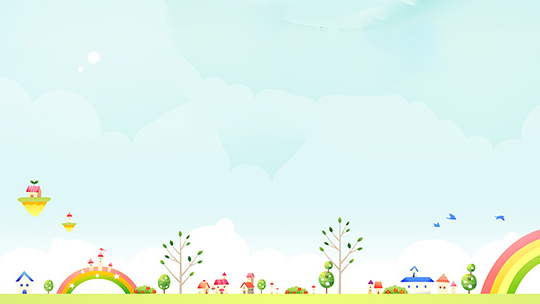 DẶN DÒ
Hoàn thành các bài tập
 Làm vở bài tập Toán
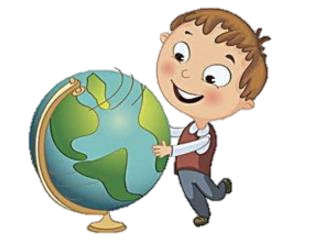 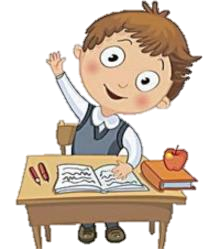 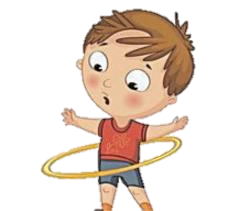 CHÚC CÁC EM 
MỘT NGÀY HỌC TẬP TỐT !